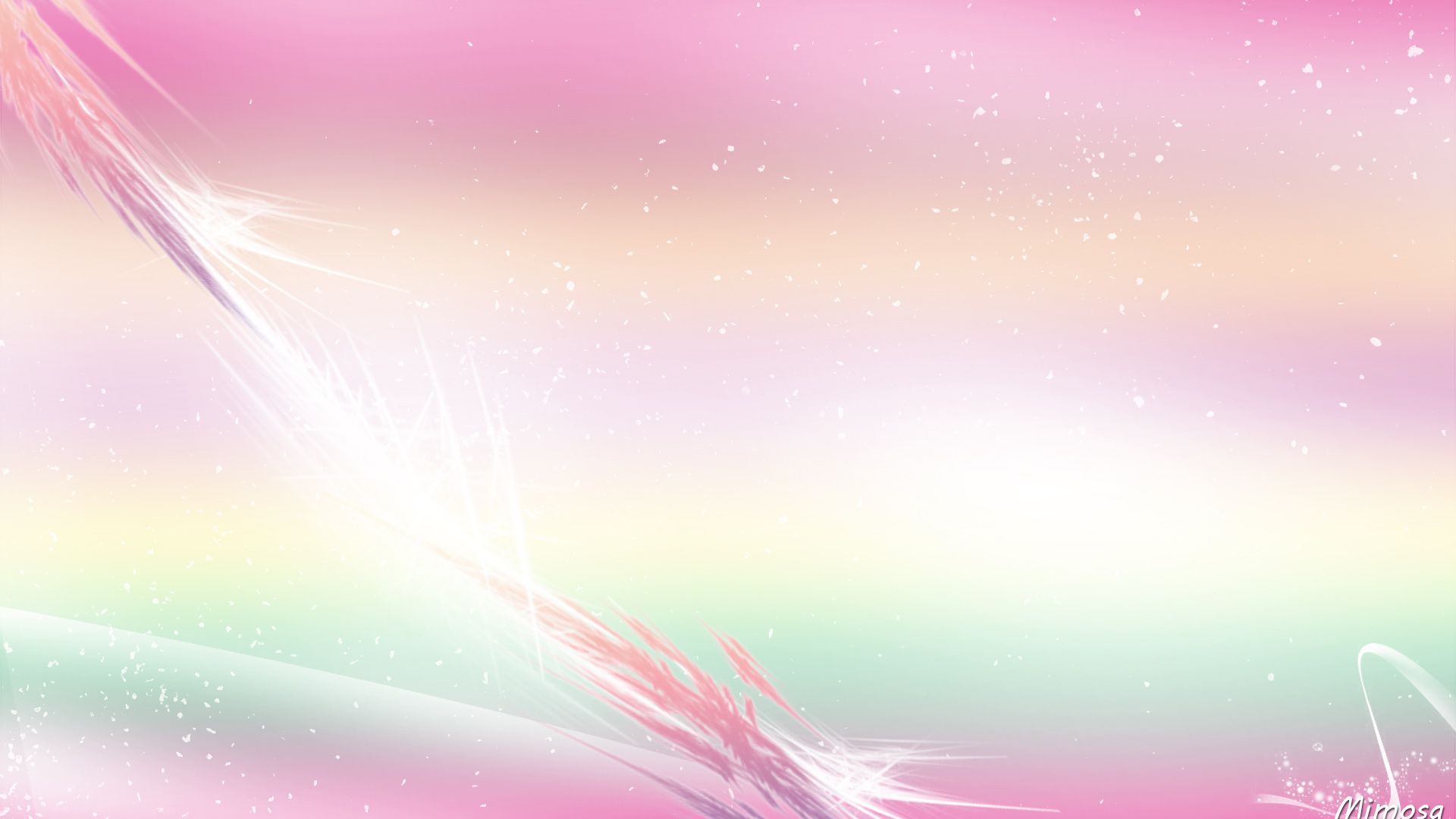 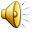 Муниципальное бюджетное общеобразовательное учреждение
«Нижненарыкарская  средняя общеобразовательная школа»
Профессиональный конкурс 
«Я - классный руководитель»
2024 год
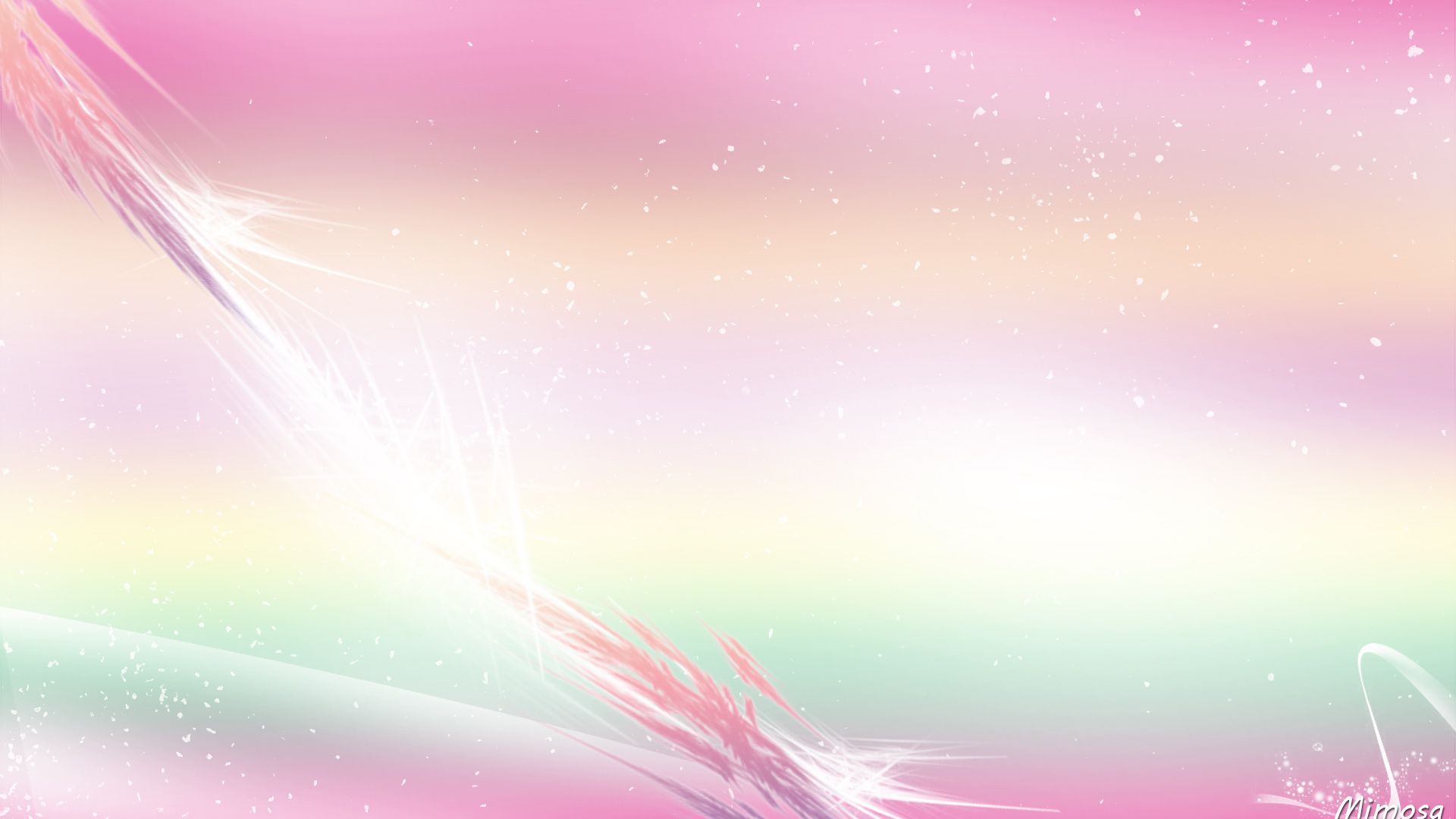 Брылянт Юлия Михайловна
МБОУ «Нижне-Нарыкарская  
средняя общеобразовательная 
школа»

учитель начальных классов, 
классный руководитель
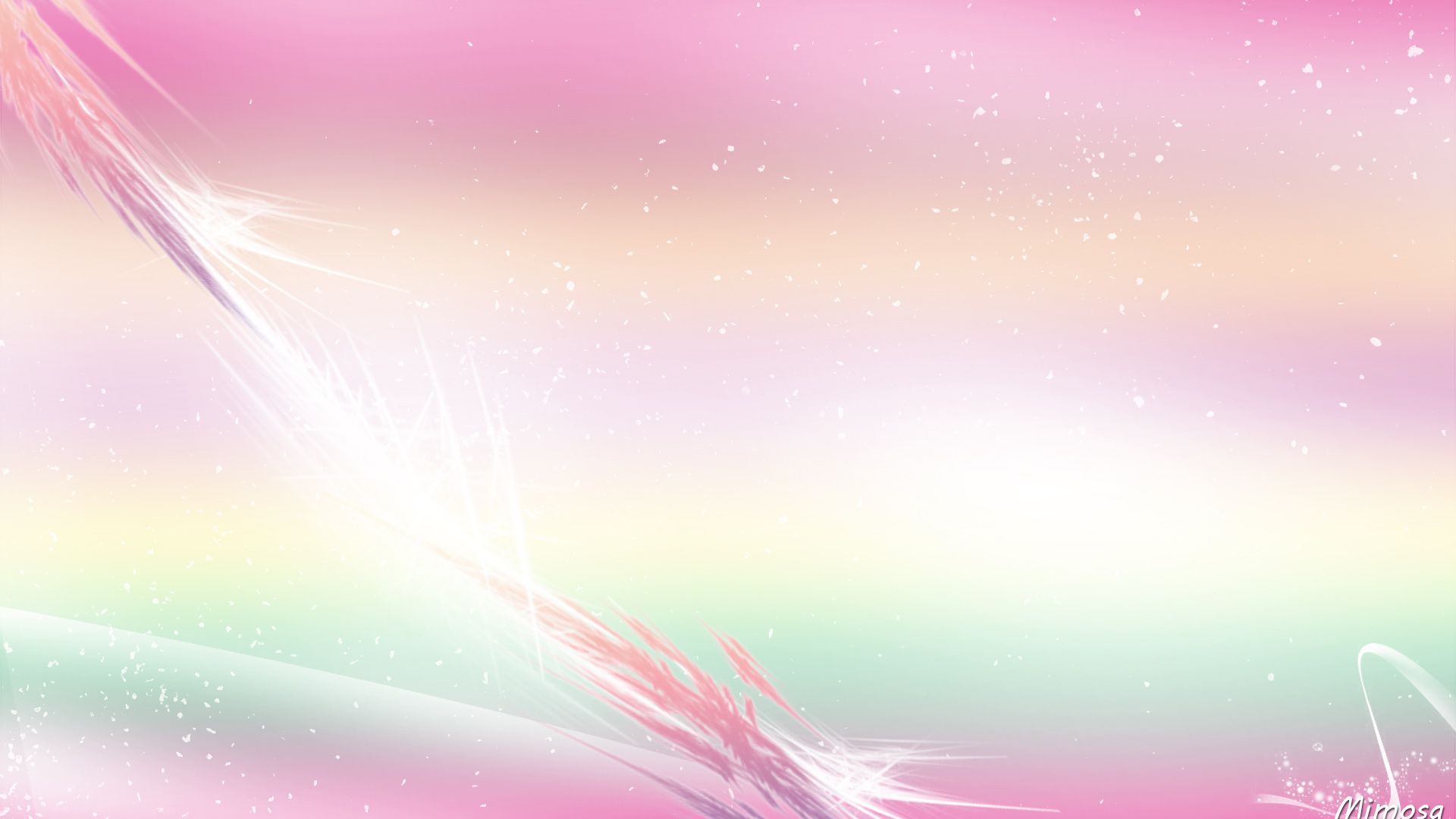 Творческий путь -совершенствовать  мастерство
Мастерство  в сфере постановки целей, видения смысла жизни и предназначении, в способности и желании анализировать и примерять самые различные варианты,  синтезировать их неожиданным образом, порождая таким образом новые идеи, новые ценности и новый мир.
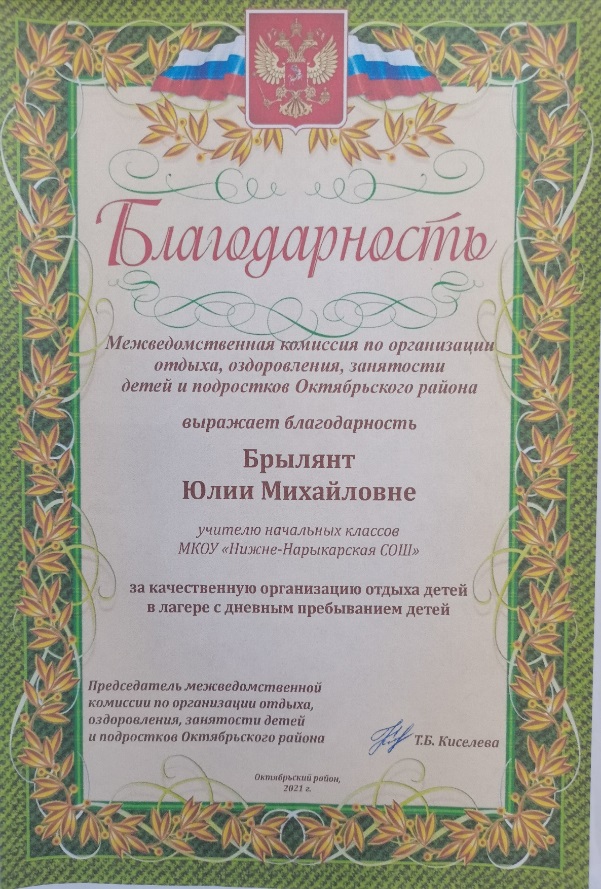 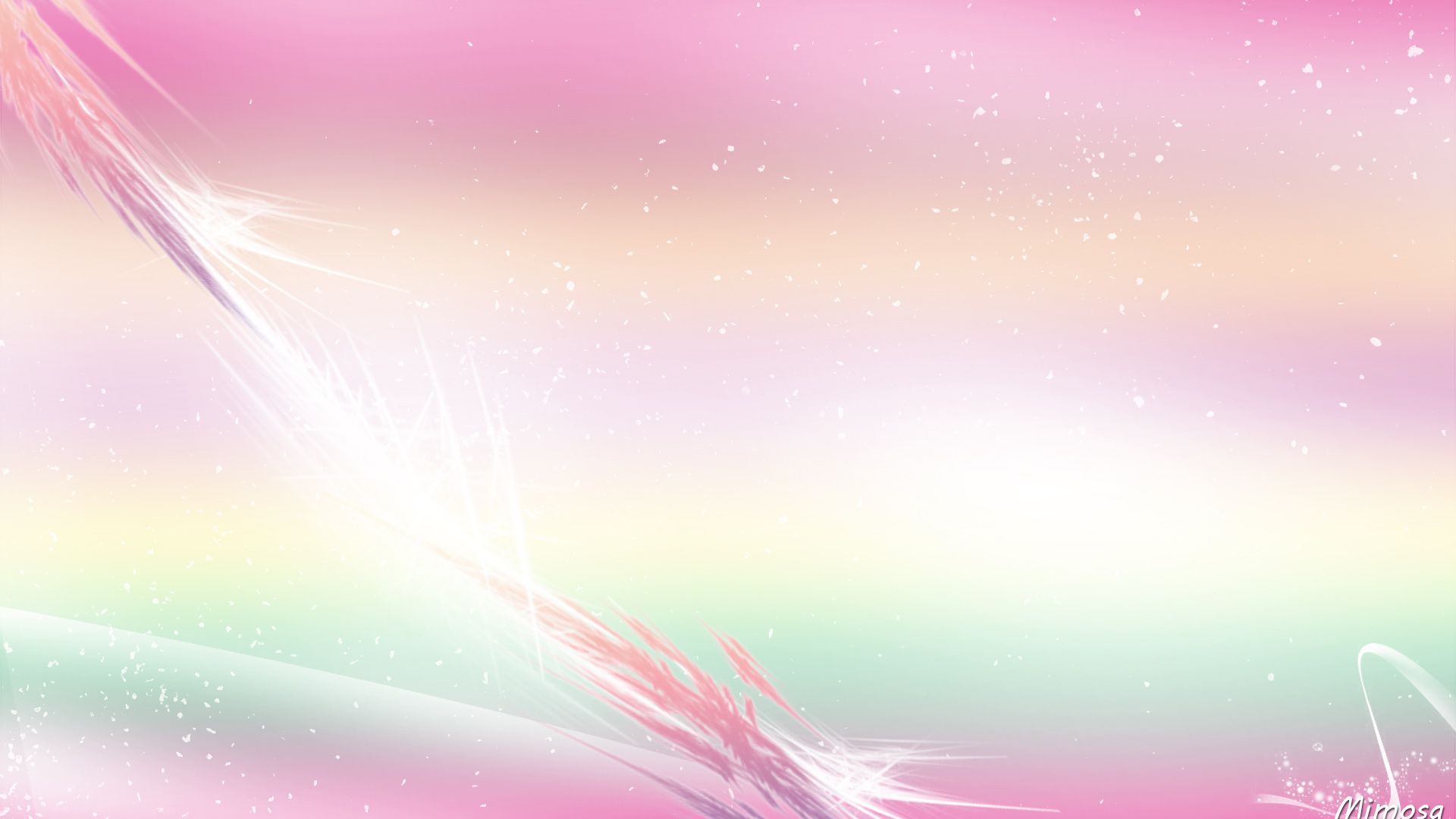 Воспитание  человека –человека, создающего и открывающего знания
Находчивого
Наблюдательного
Самостоятельного
Уверенного в себе
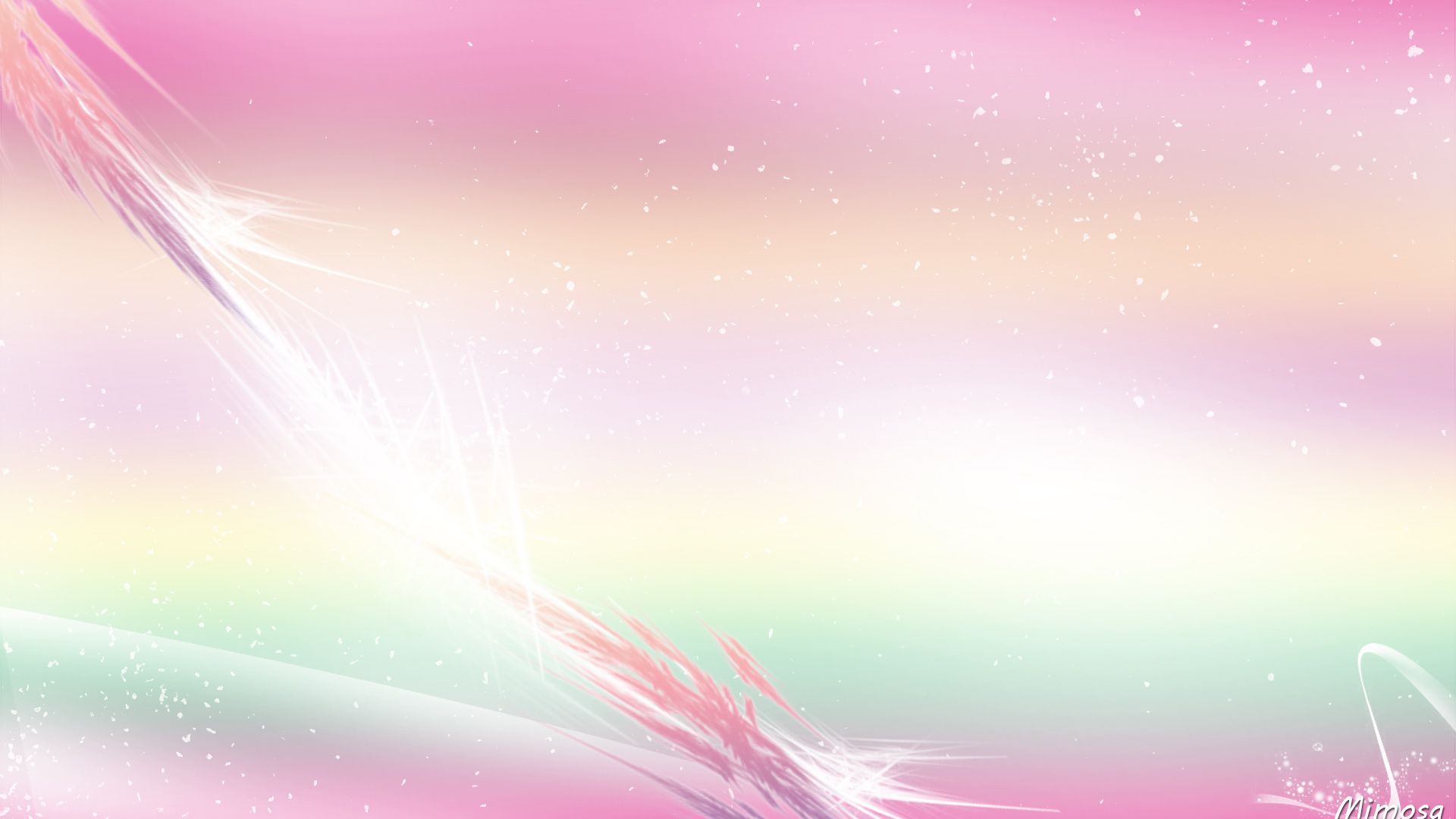 Получает, ищет  и обрабатывает информацию, фантазирует
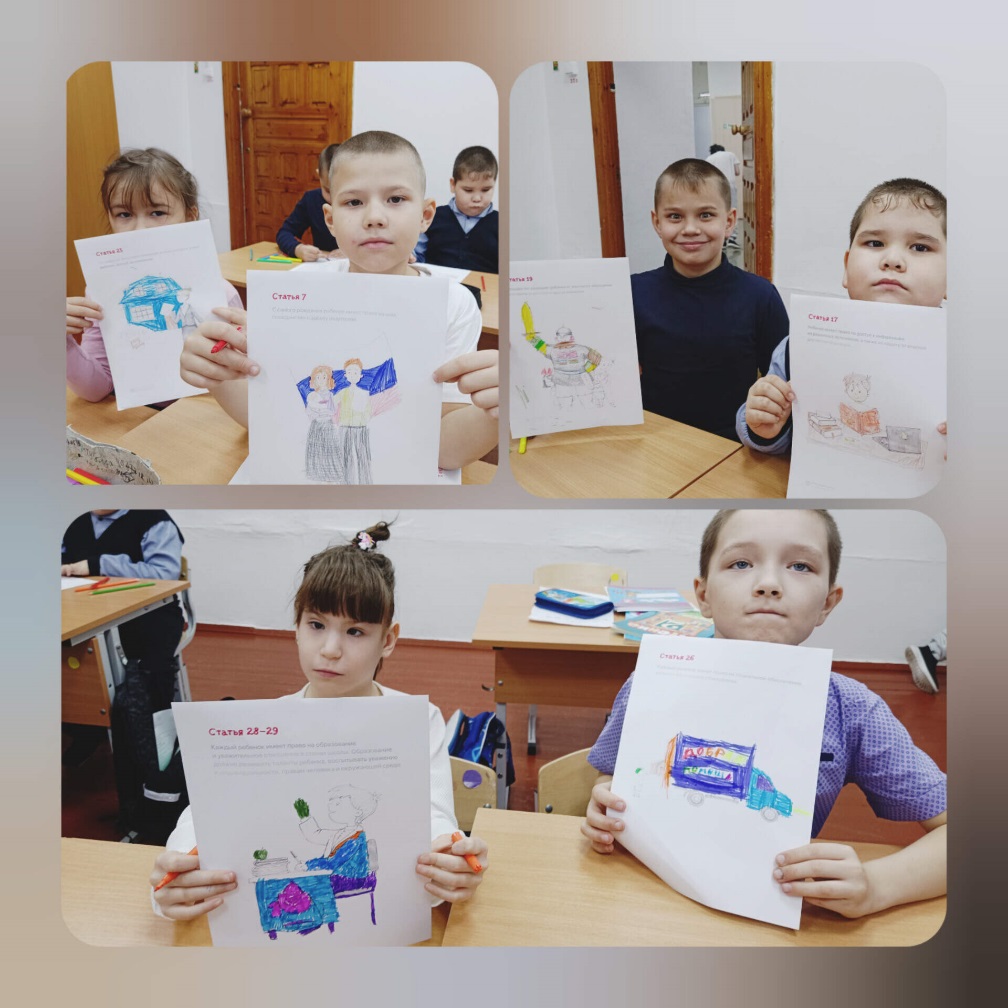 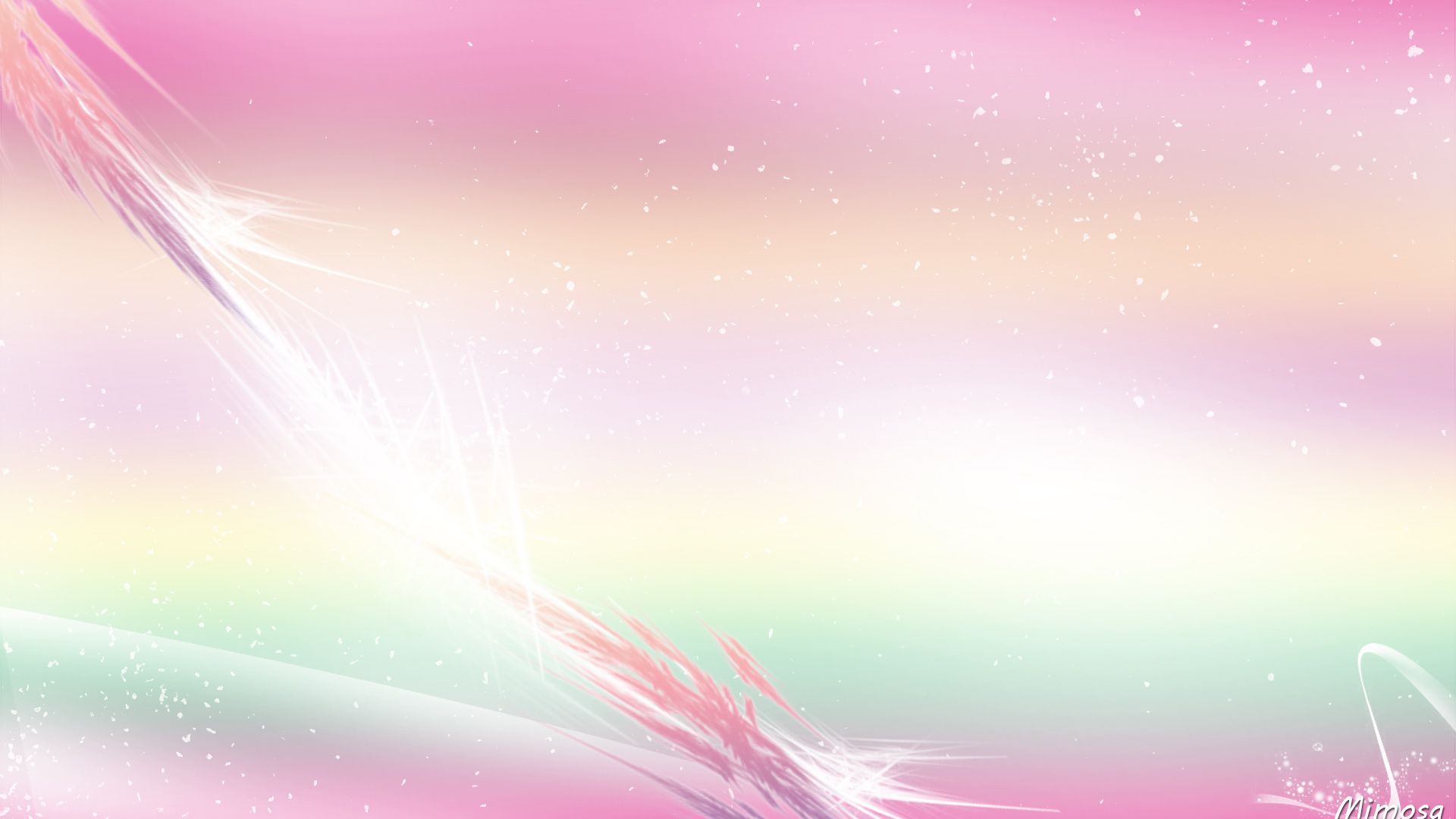 Активно включается  в  проекты и умеет  находить новые решения
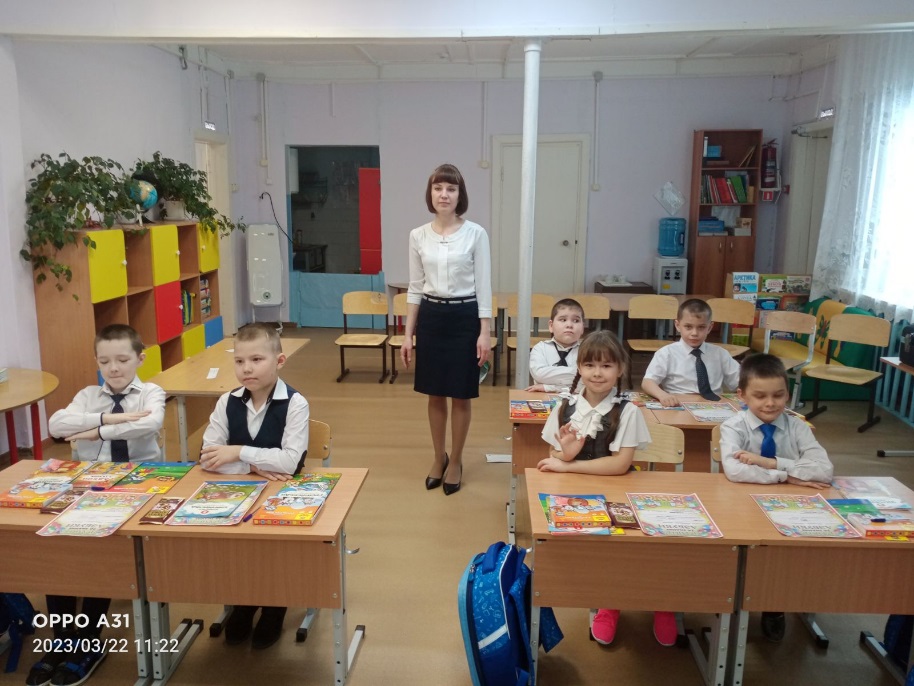 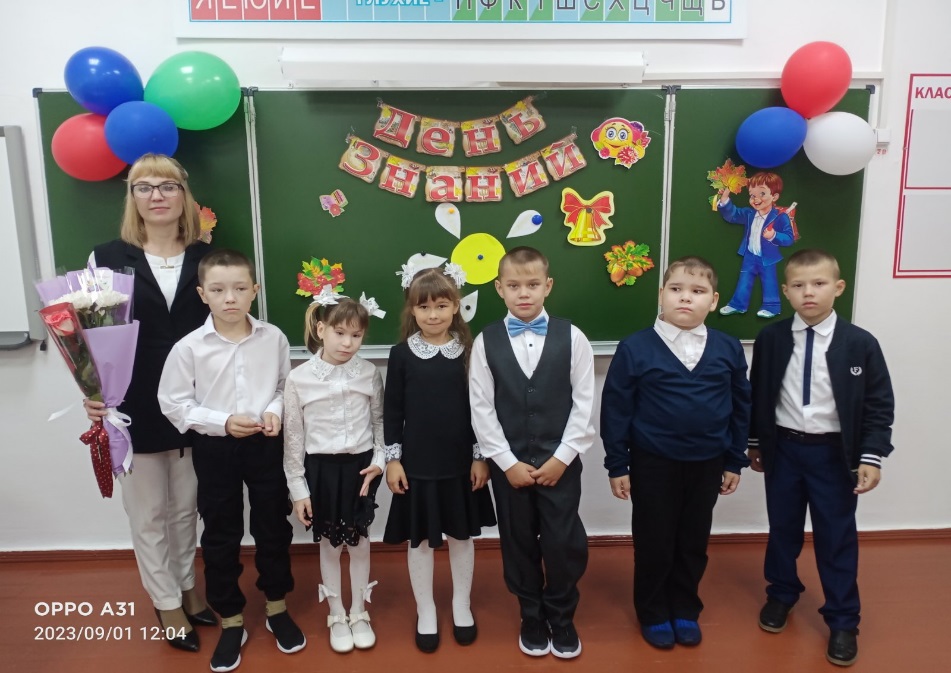 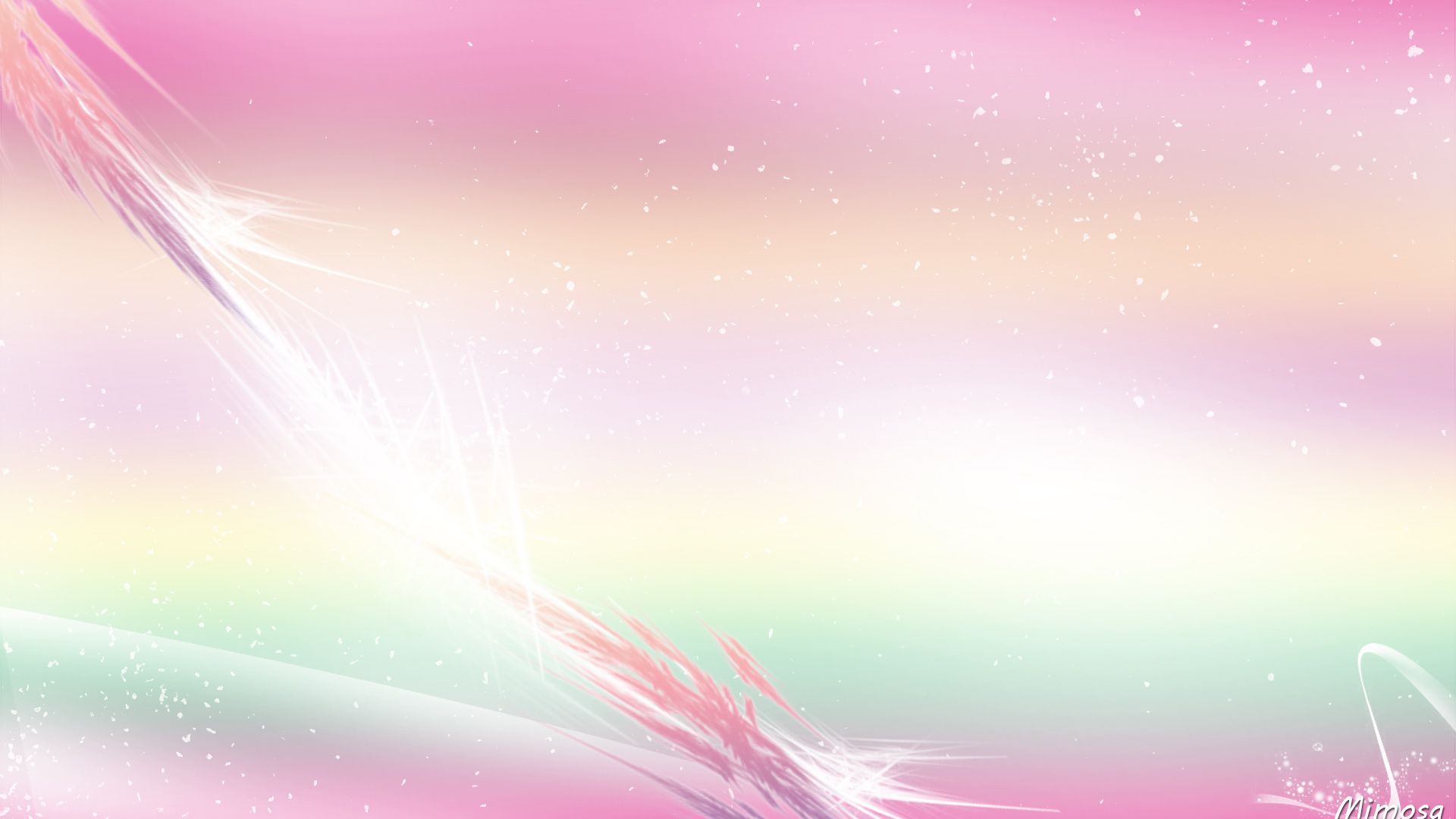 Умеет сотрудничать и работать в группе
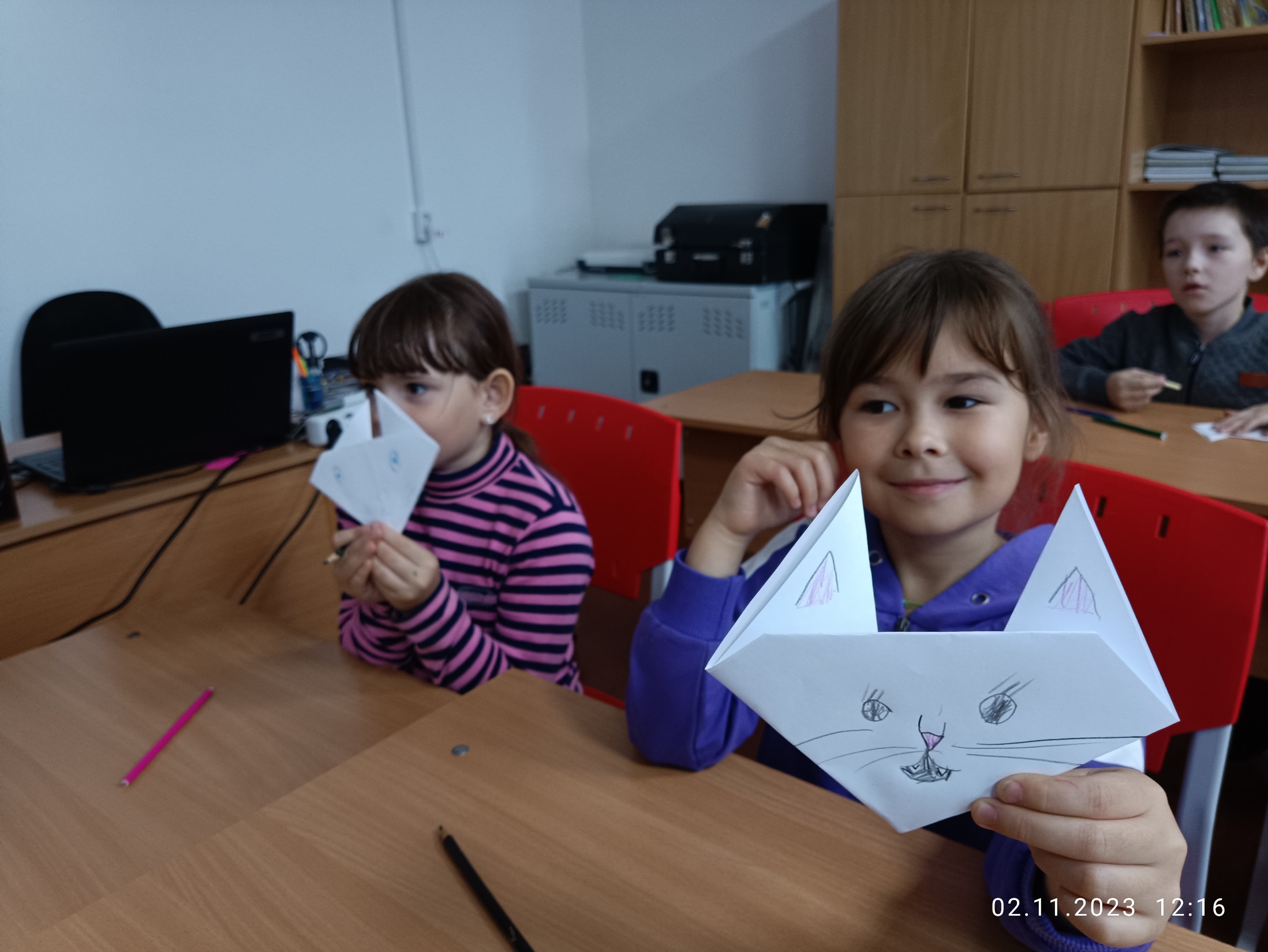 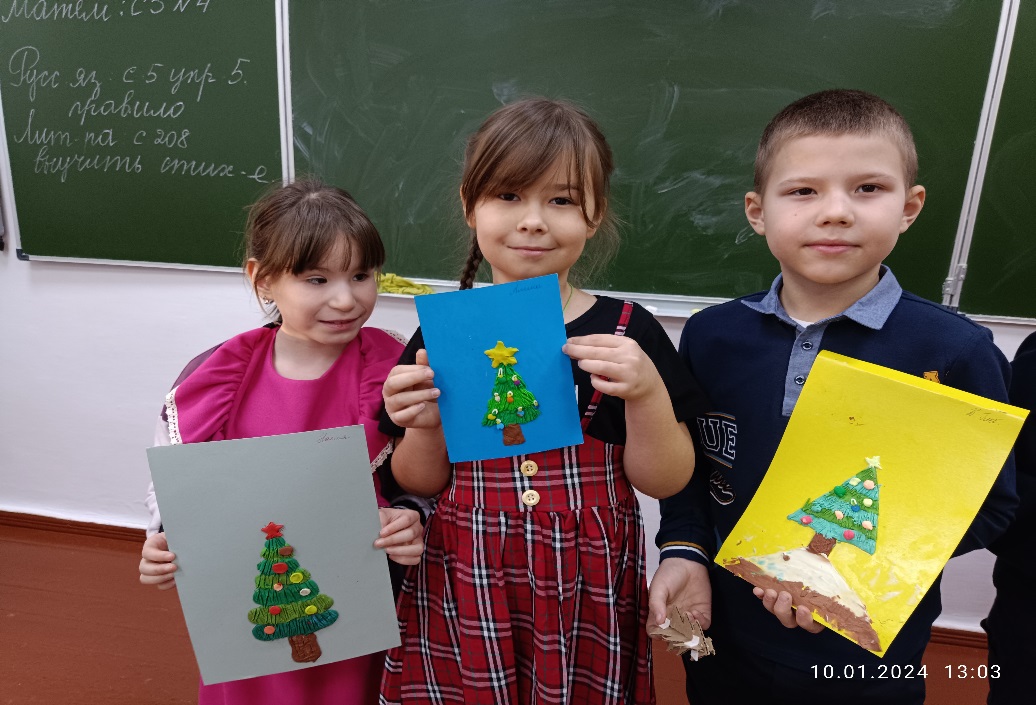 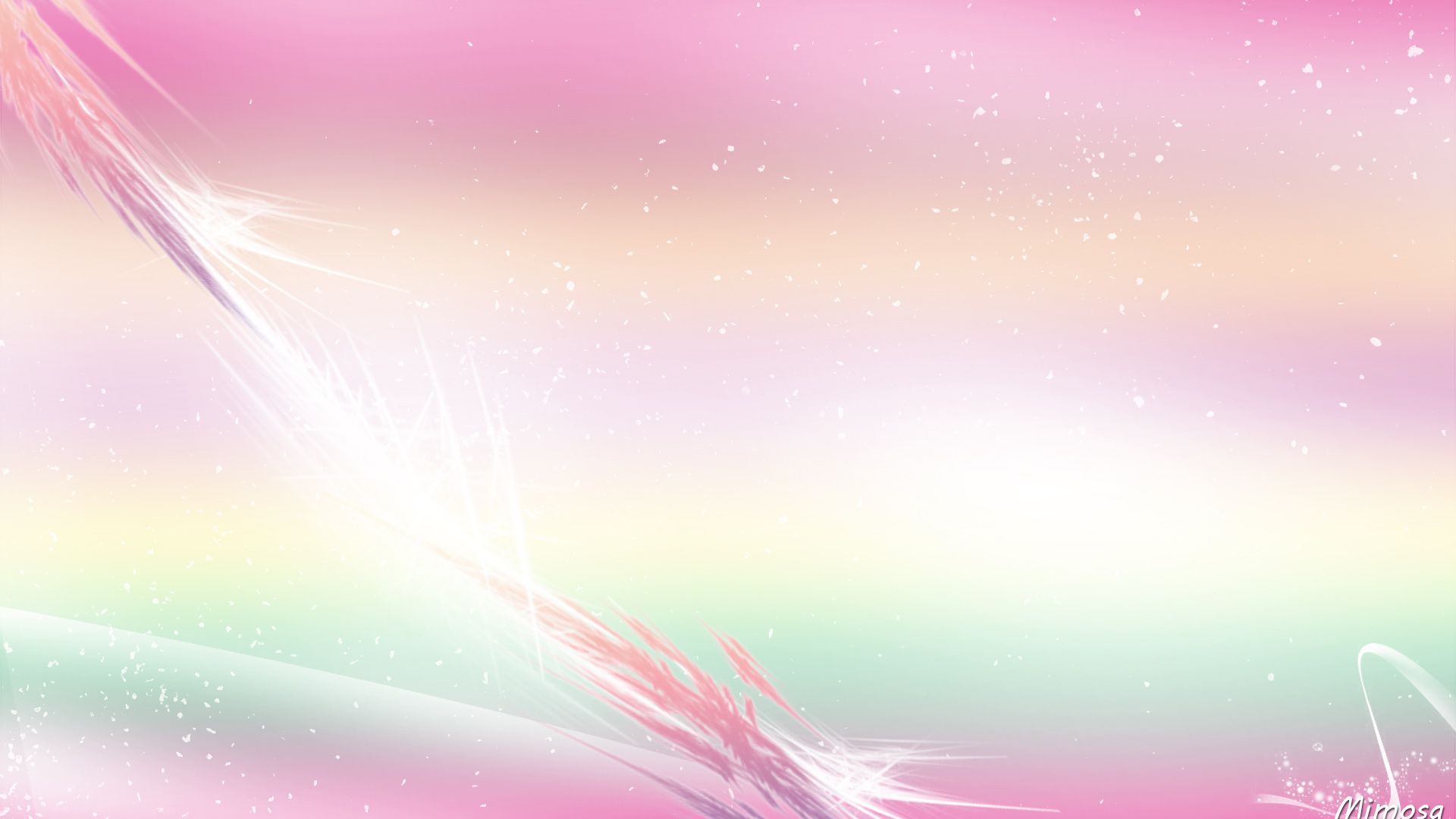 Умеет задавать вопросы, вступать в диалог,  вести дискуссии, отстаивать свою точку зрения
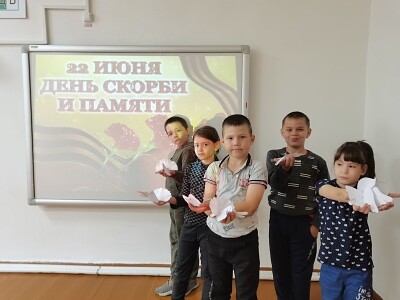 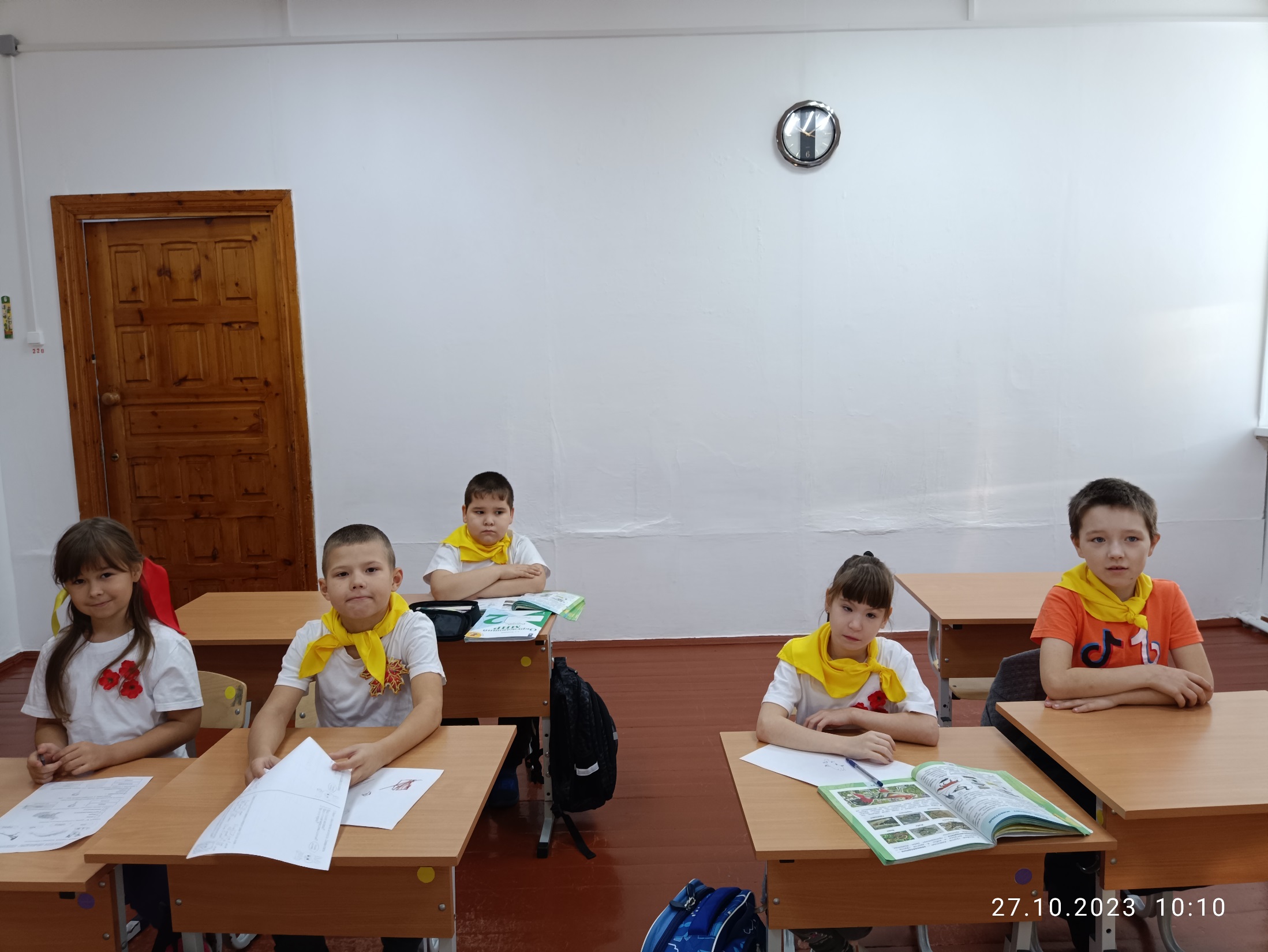 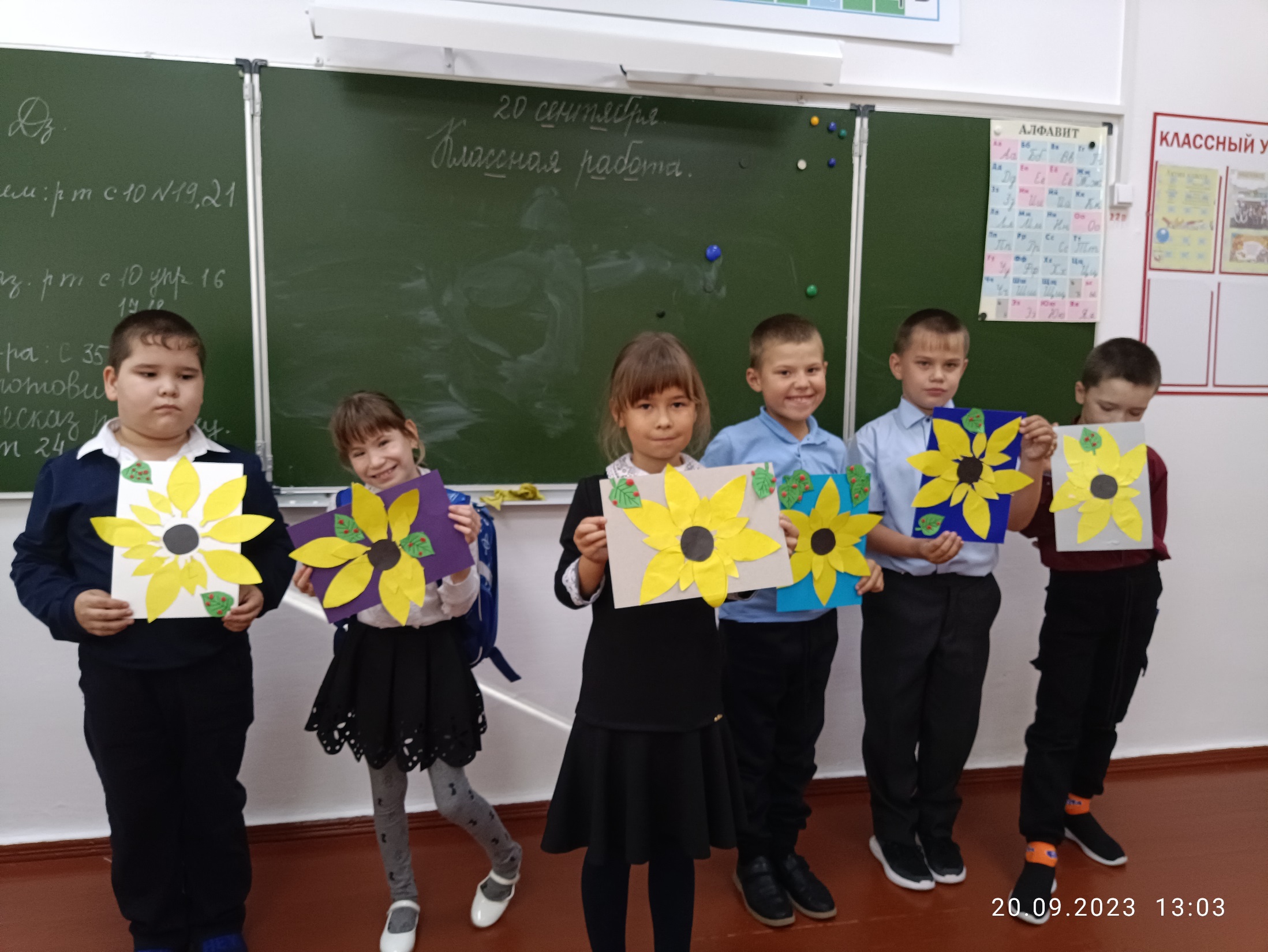 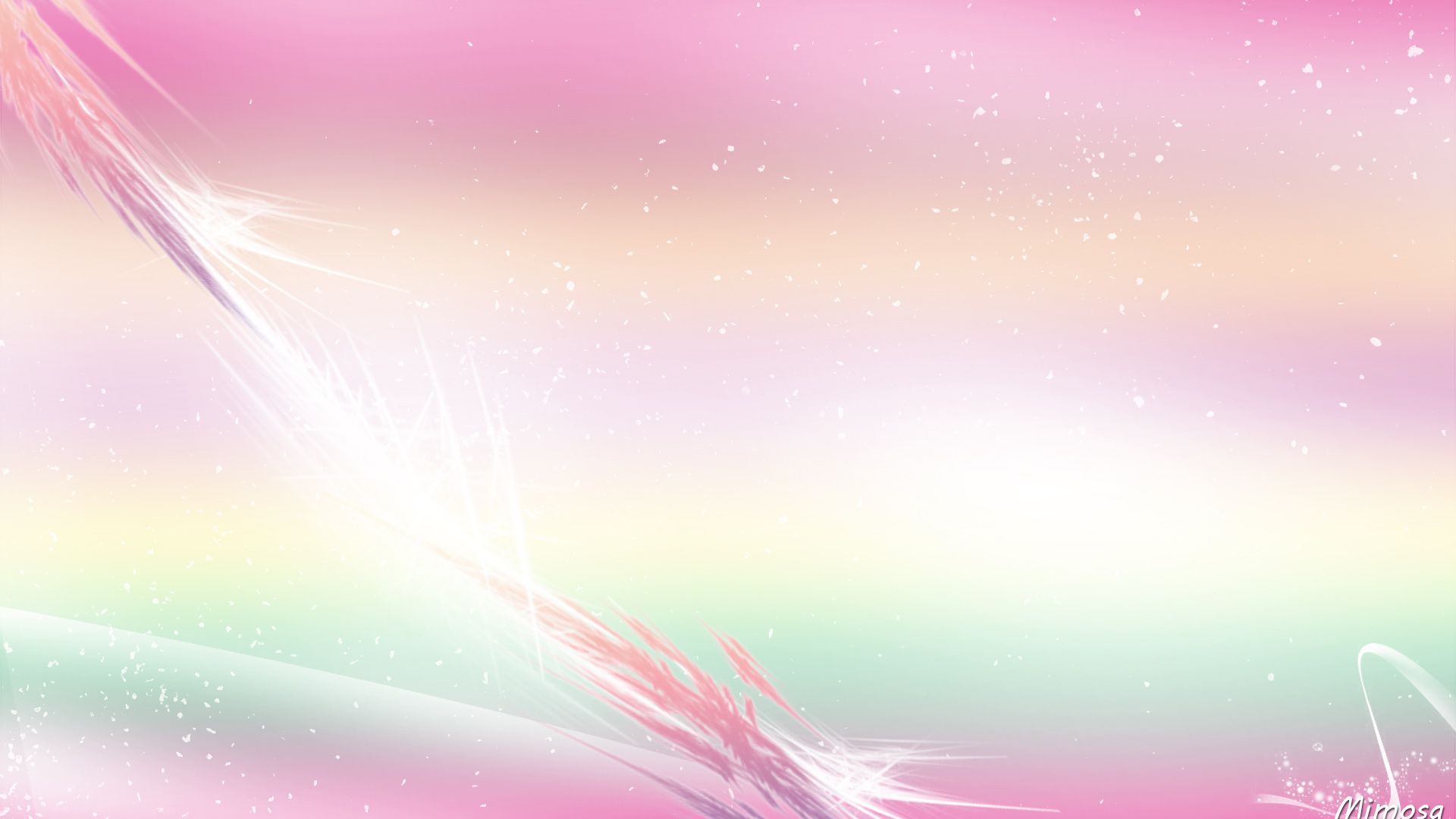 Умеет  общаться с другими людьми
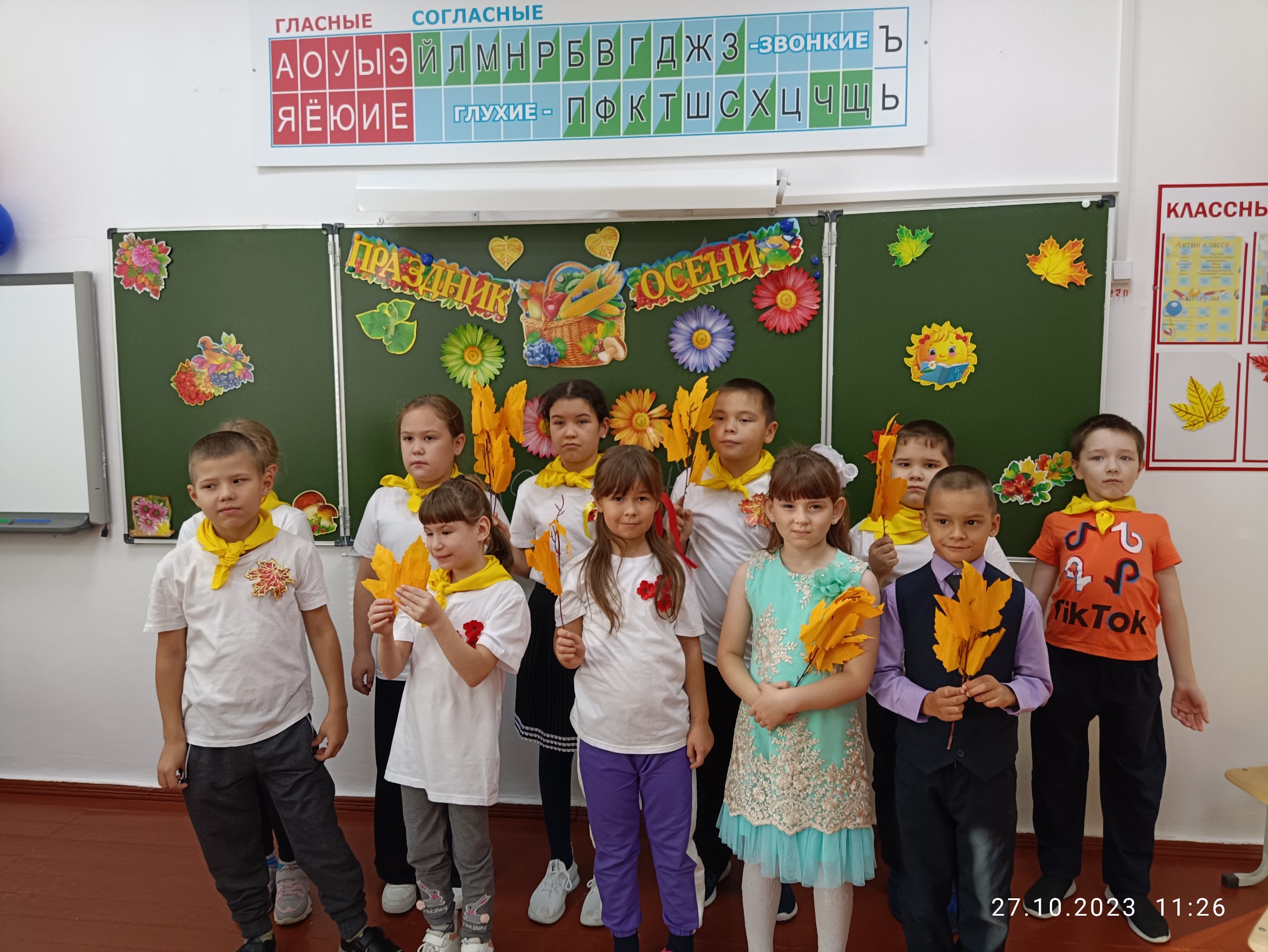 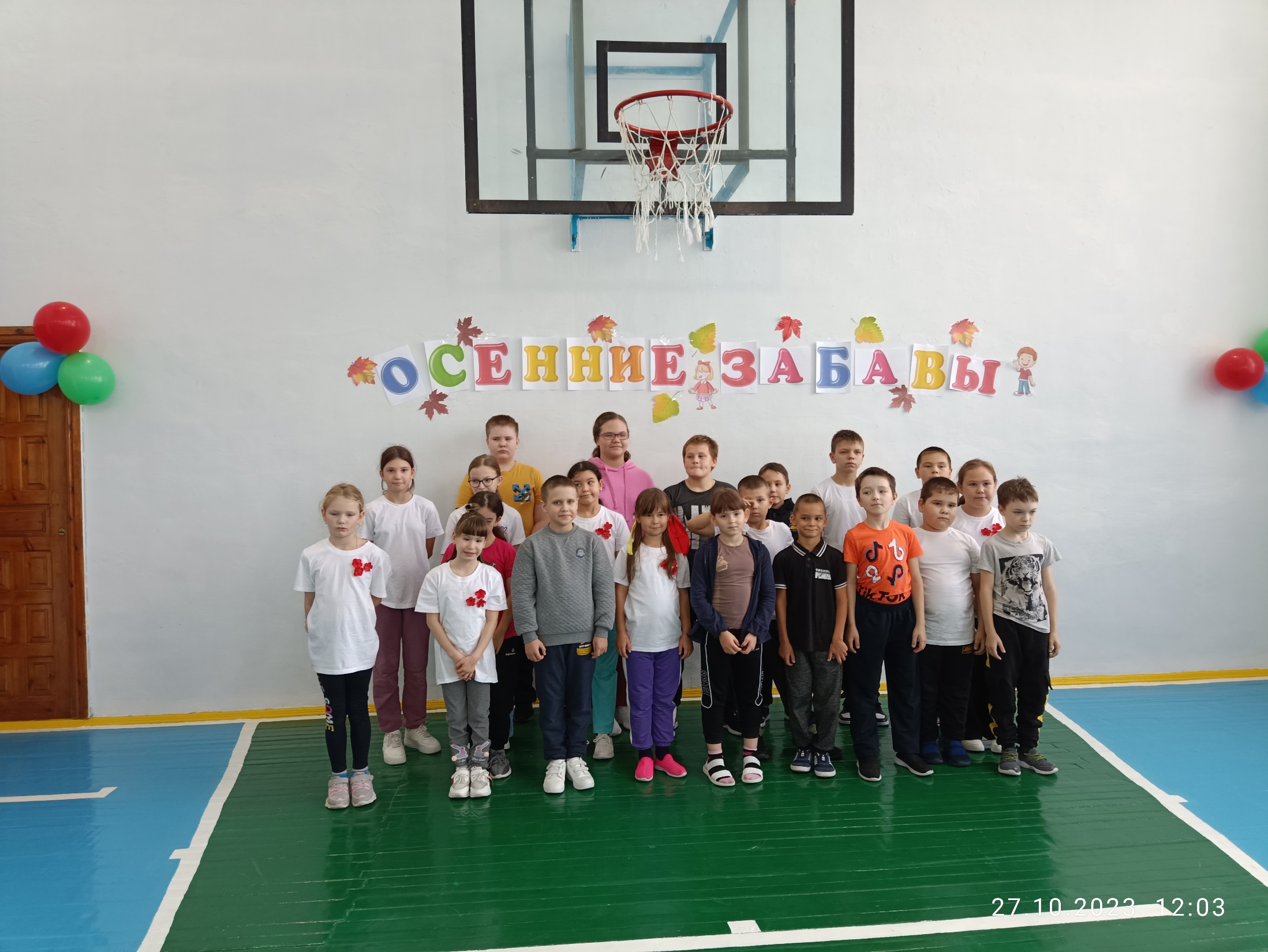 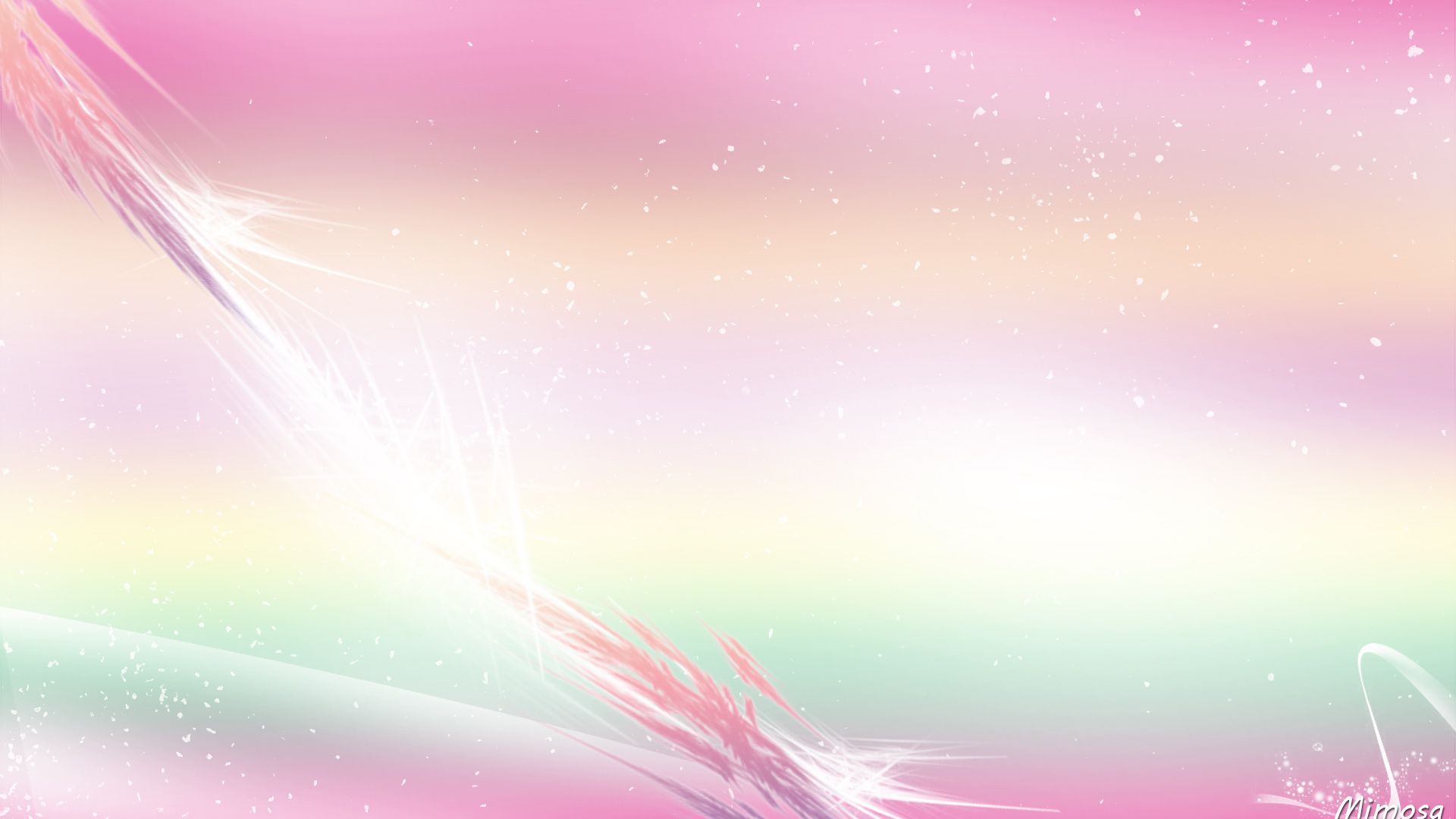 Способен сопереживать, сочувствовать, проявлять внимание к другим людям, животным, природе
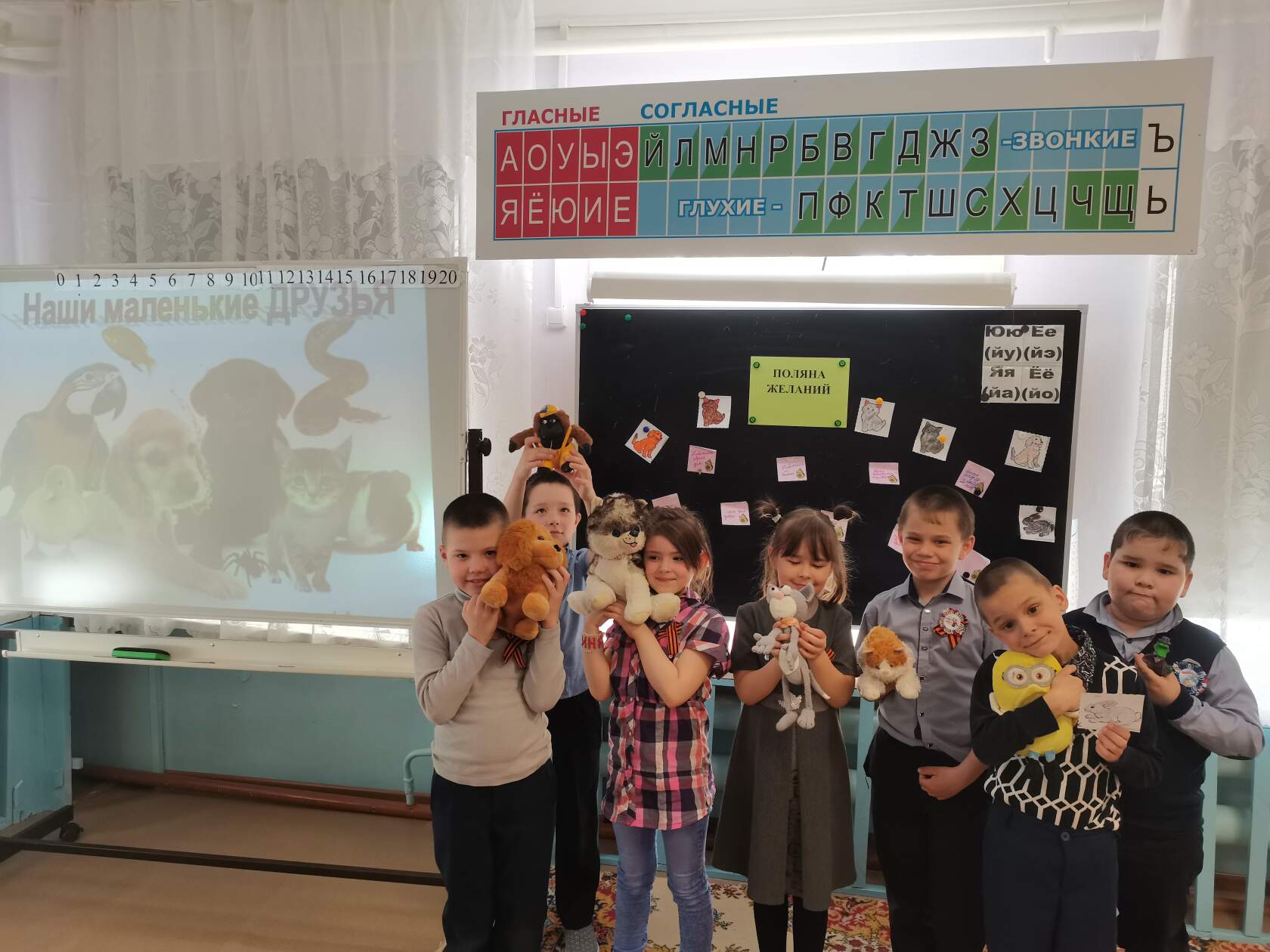 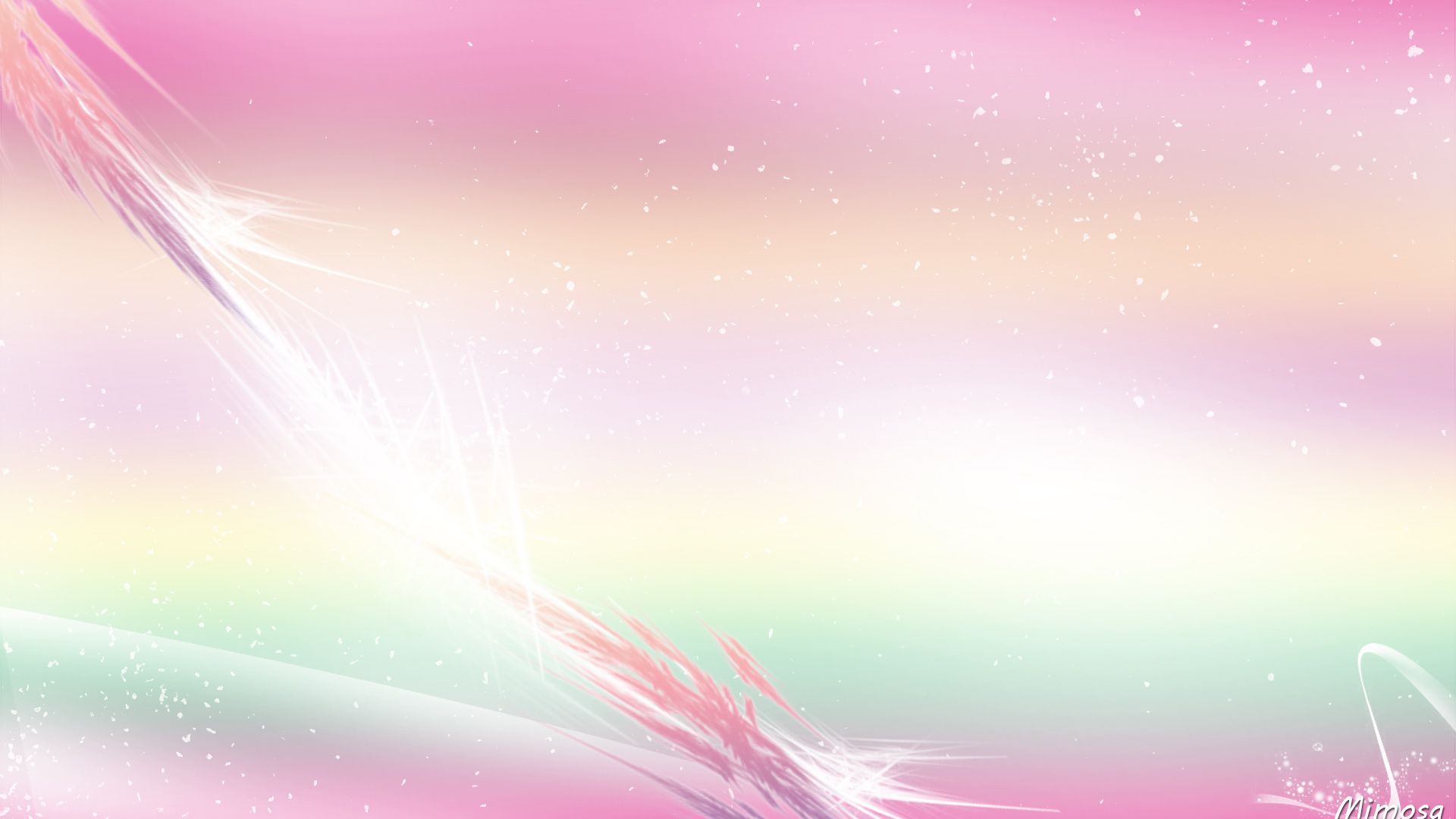 Воспитание – это великое дело: им решается участь человека. 
В.Г. Белинский
«Педагог – он вечно созидатель.
Он жизни учит и любви к труду.
Я педагог, наставник, воспитатель.
За что благодарю судьбу!»
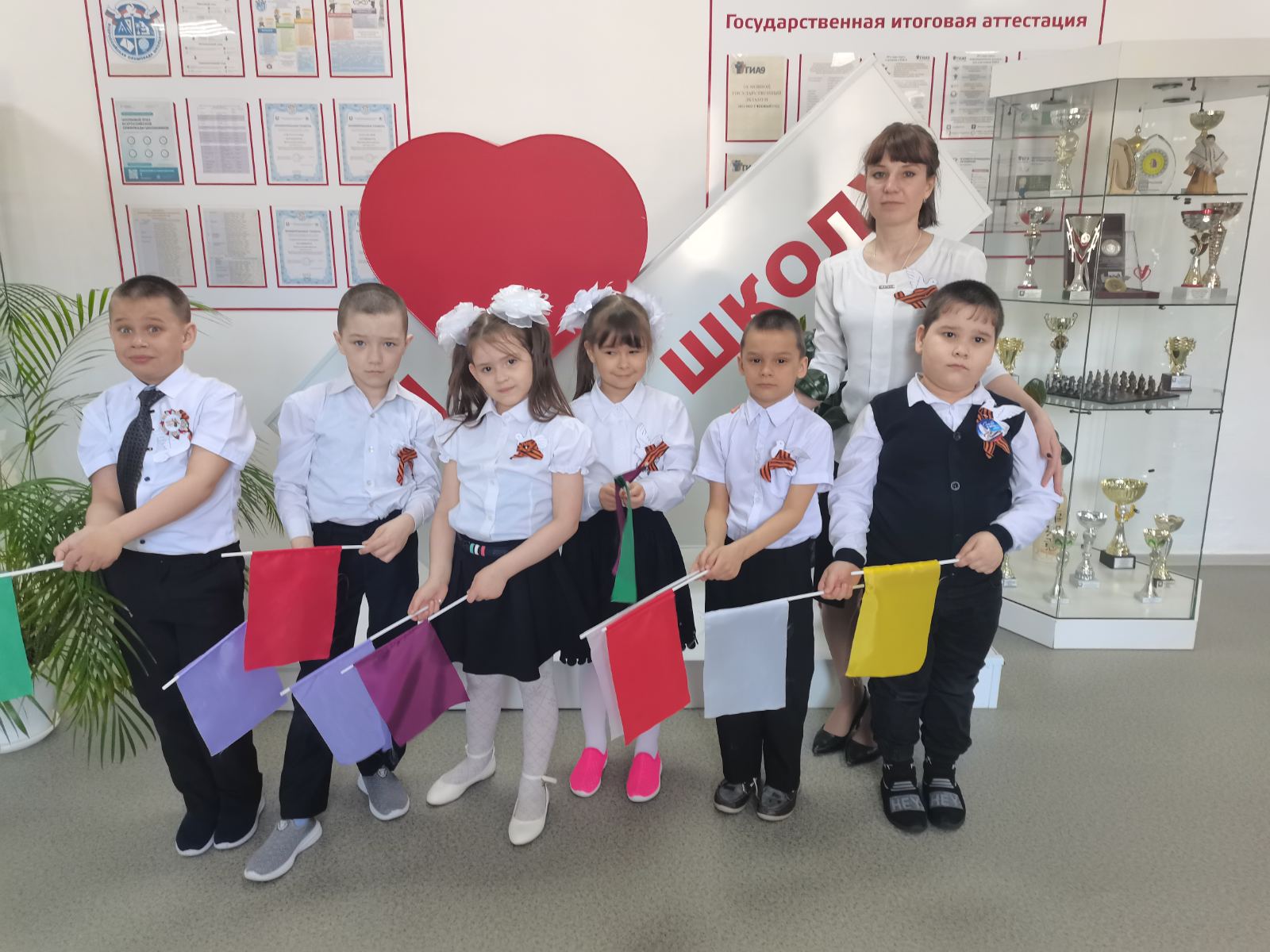